Séminaire de la Paix PositiveRennes     14 - 16 octobre 2021
Edmonde POISNEL
edmonde.poisnel@gmail.com
06 80 65 75 01
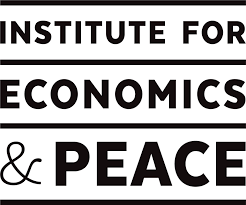 Le concept de la Paix Positive
L’I.E.P. Institut pour l’économie et la paix, est un groupe de réflexion indépendant parmi les plus influents dans l’étude de la paix et des conflits, pour résoudre les causes des conflits et créer les conditions favorables à la paix.
La paix négative est habituellement définie par l’absence de guerre et de violence collective, la paix positive a une définition différente. 
L’IEP a identifié huit facteurs qui mènent à la paix positive: niveaux de corruption, acceptation des droits des autres, libre circulation de l’information, …
Chaque année l’IEP publie un classement des pays du monde, selon un indice basé sur ces huit facteurs
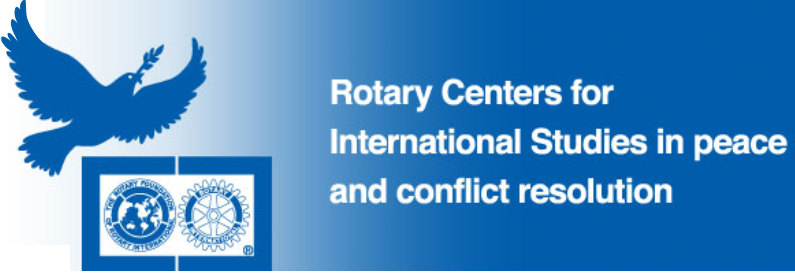 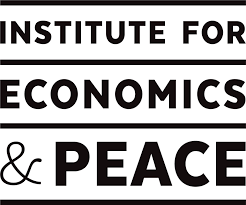 Le ROTARY Centres pour la Paix et l’IEP
Un partenariat stratégique a été établi entre le Rotary et l’IEP,
Une formation sur les études techniques réalisées par l’IEP sur la paix positive, élaborée dans le cadre de ce partenariat, est proposée par l’université de la paix positive du Rotary
L’objectif en est d’aider les participants à utiliser ces concepts pour apprendre comment bâtir une paix durable dans leurs communautés
Séminaire de la Paix Positive
Les organisateurs
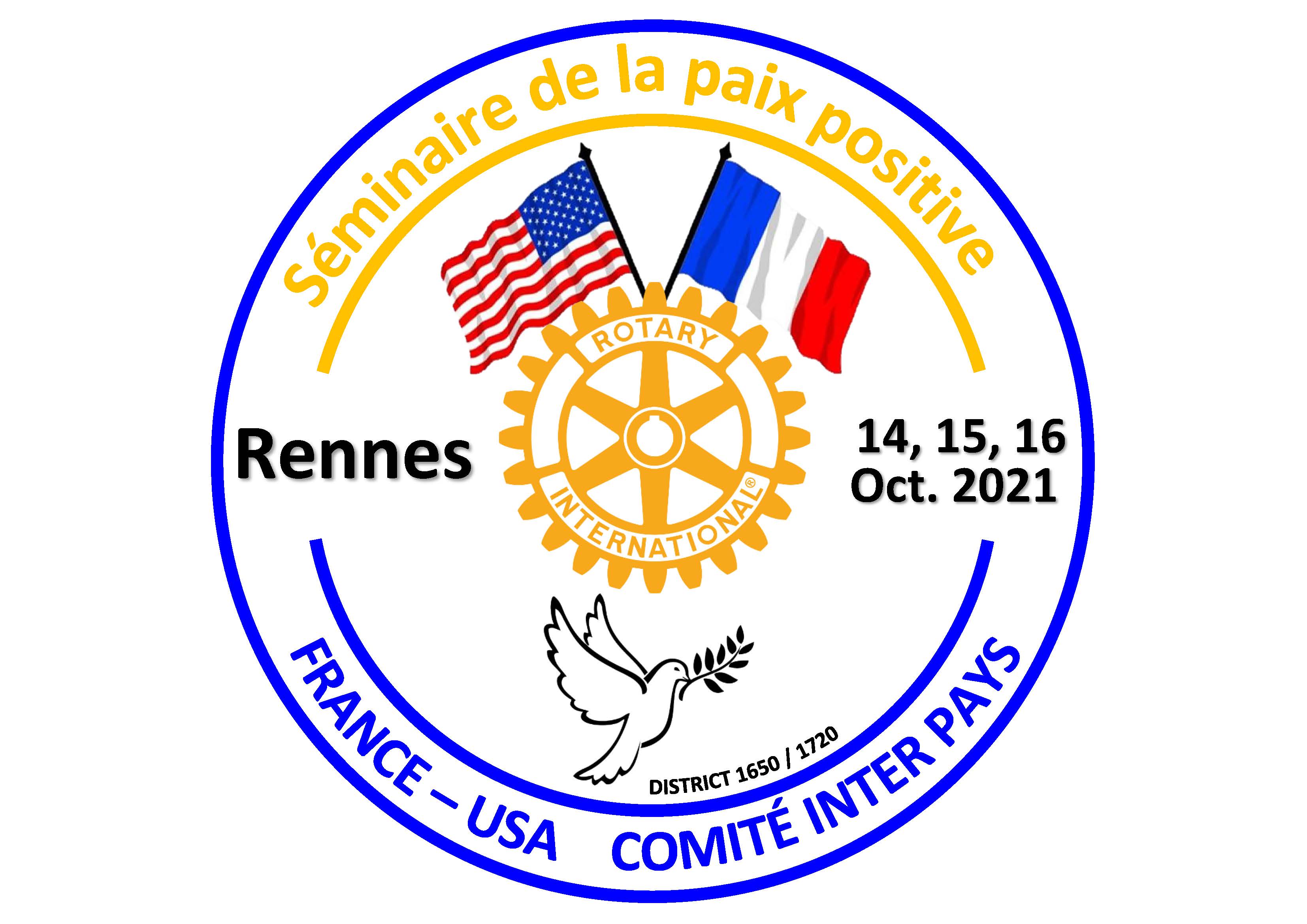 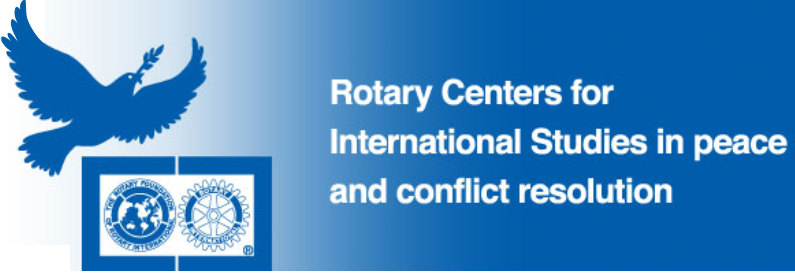 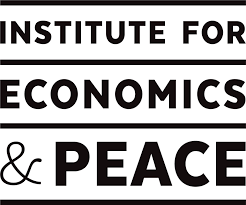 Les partenaires
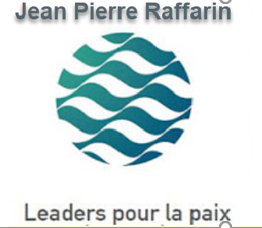 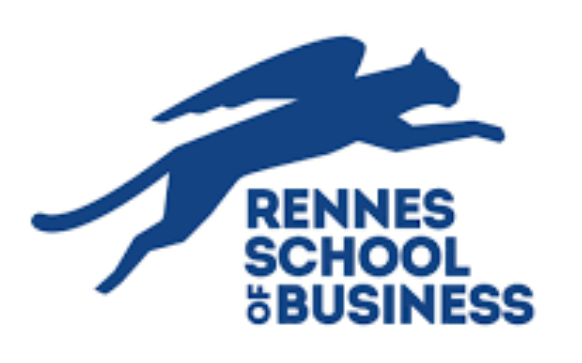 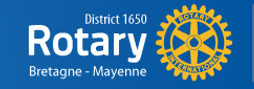 Séminaire de la Paix Positive
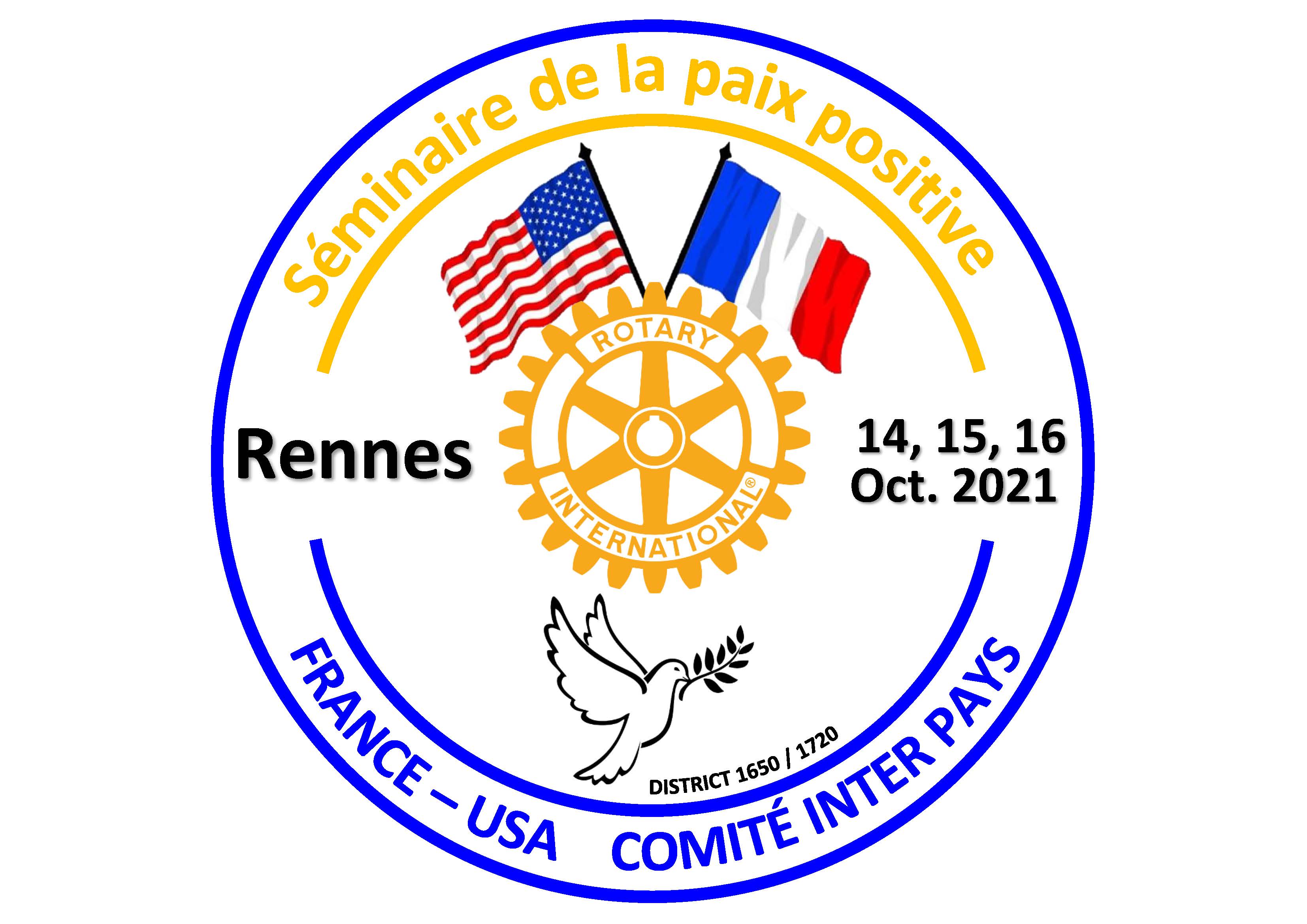 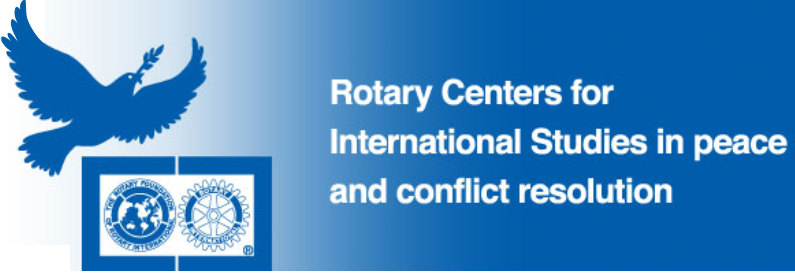 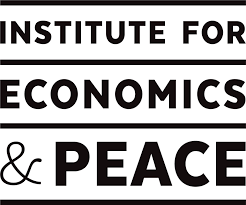 Contenu de la formation, profil des candidats
Le CIP France – USA, le ROTARY Centres pour la Paix et l’IEP organisent cette  session de formation sur la Paix Positive,
Pour des jeunes niveau bac + 3 minimum, intéressés par le sujet de la paix dans le monde, par le travail dans les organisations internationales,
30 jeunes - 10 américains et 20 français - seront formés, en anglais:
Pour acquérir des connaissances et des outils concrets sur la notion de Paix Positive
Être à même de gérer les conflits lorsqu’ils surviennent,
Appliquer et amplifier le message de la Paix Positive au sein de leurs réseaux,
Développer des relations avec les autres participants au-delà du séminaire
  Les candidatures sont ouvertes, sur le blog du CIP France USA https://www.surveymonkey.com/r/ZMQK2VK
Séminaire de la Paix Positive
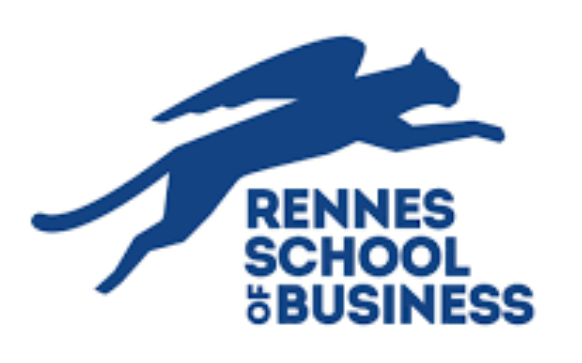 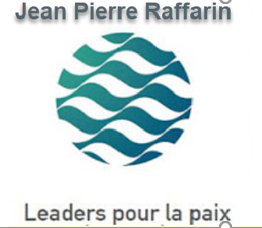 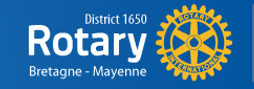 Date, lieu et conférence de clôture
La formation est prévue sur 3 jours du 14 au 16 octobre 2021, dans les locaux de Rennes Business School,
L’hébergement est pris en charge pour les jeunes participants, à leur arrivée à Rennes, pour la durée de la formation 
Une conférence-débat ouverte à tous avec Jean-Pierre RAFFARIN, président de la Fondation des Leaders pour la Paix clôturera le séminaire, le Samedi 16 octobre, et sera suivie d’un dîner
   Les modalités d’inscription – horaires et coût -  à la conférence et au dîner seront précisées ultérieurement